ScratchboardArt
What is a scratchboard?
A piece of paper or board is coated with clay and then sprayed with a layer of  black ink
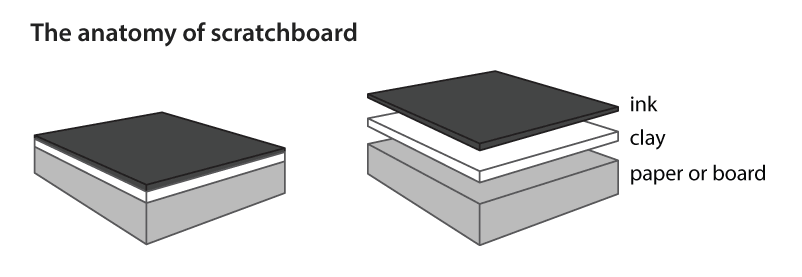 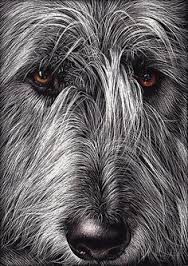 Rhythm/Movement
Suggestion of motion through the use of various elements
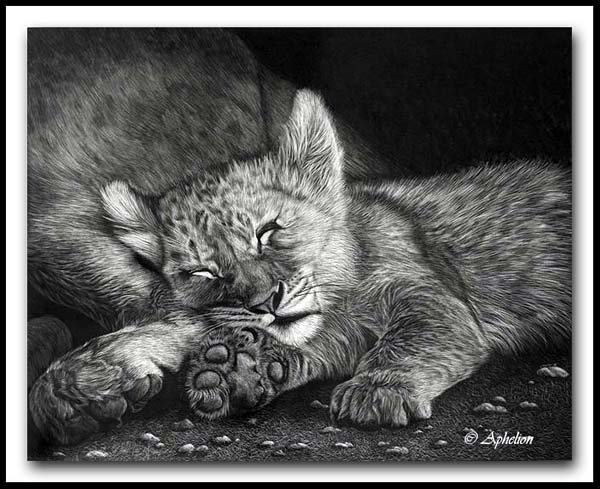 Texture
The feel, appearance, or consistency of the surface of an object
Value
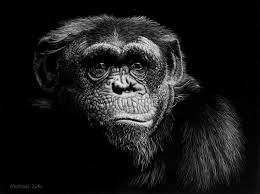 The lightness or darkness of a tone of a color and is perceived in varying levels of contrast
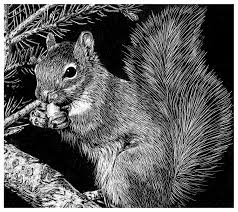 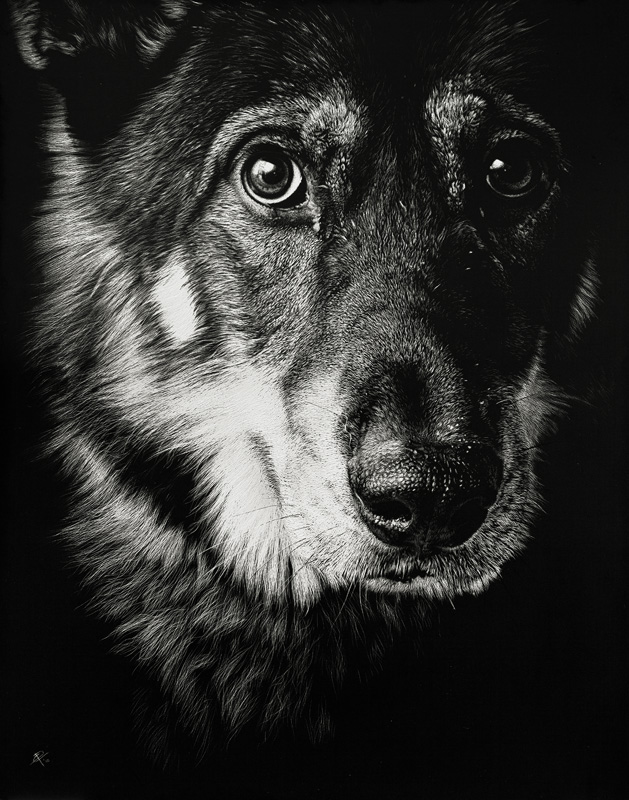 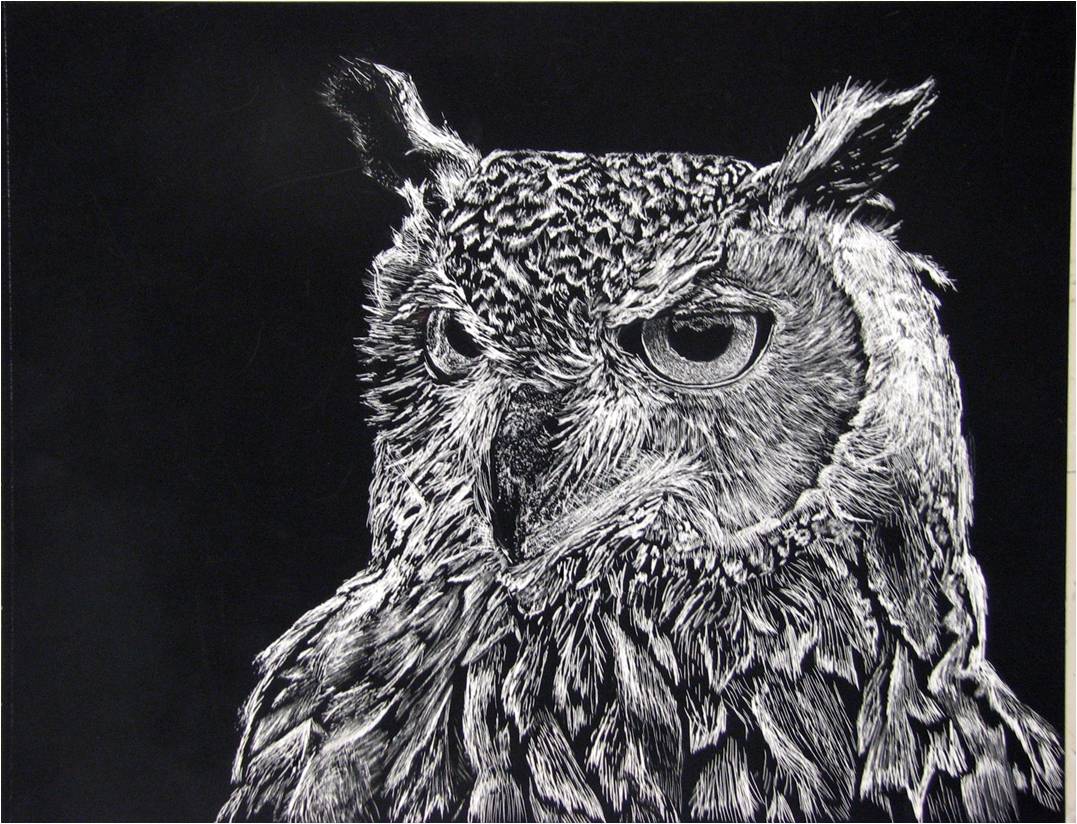